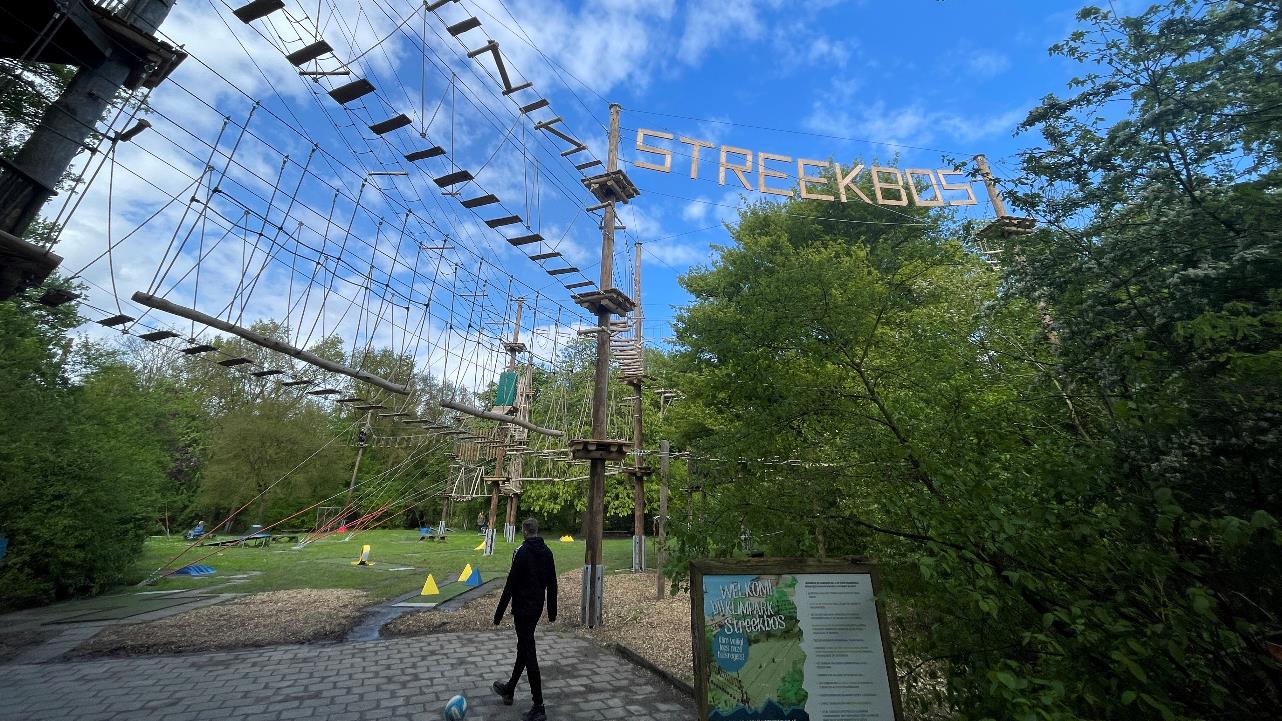 Recreatievisie
Recreatieschap WestfrieslandRegionale raadsledenbijeenkomst
5 juni 2024
1
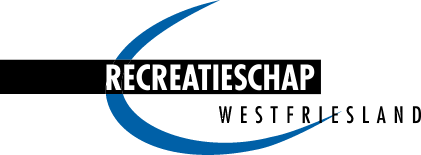 Programma deelsessie
20.30 uur: 	Welkom door vice-voorzitter Nico Slagter

20.35 uur: 	Presentatie Anneke Mispelaar van Bureau BUITEN  

21.05 uur:  Input op de kaarten

21.25 uur: 	Einde sessie
2
Inhoud en programma
Toelichting Recreatievisie
Aanleiding en proces
Hoe staan we ervoor?
Opgaven   
Vervolg
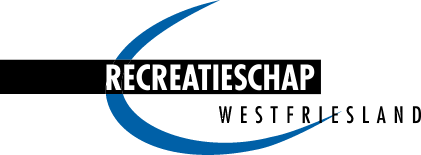 3
1) Recreatievisie Westfriesland
Aanleiding
Taak Recreatieschap = behartiging belangen openluchtrecreatie en landschap:
recreatiebeleid 
terreinen en voorzieningen

Waarom een nieuwe visie?
Opdracht
Integrale recreatievisie voor Westfriesland
In samenhang met provinciale en regionale ontwikkelingen.
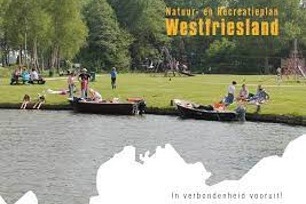 Natuur- en Recreatieplan Westfriesland
2016
4
[Speaker Notes: Door de groei van het inwonertal en ruimtelijke, demografische en maatschappelijke ontwikkelingen, is een nieuwe visie nodig
De opdracht die geformuleerd is: Het opstellen van een integrale recreatievisie voor Westfriesland, in samenhang met provinciale en regionale ontwikkelingen.

Deze visie is ook van belang is voor de gemeente(n) (raden).
Omdat dit een recreatievisie wordt in de brede zin, waarbij de visie verder gaat dan slechts de terreinen van het Recreatieschap.


Benutten Omgevingsvisies
Samenhang met PPLG, Ontwikkelingsperspectief Noord-Holland Noord]
1) Hoe komt de recreatievisie tot stand?
Afstemming Dagelijks Bestuur
Algemeen Bestuur 
Klankbordbijeenkomst 
Regionale Raadsledenbijeenkomst
Zienswijze raden
Afstemming Dagelijks Bestuur
Algemeen Bestuur 
Klankbordbijeenkomst 
Regionale Raadsledenbijeenkomst
Zienswijze raden
Afstemming Dagelijks Bestuur
Algemeen Bestuur 
Besluitvorming raden
5
[Speaker Notes: We werken toe naar Visie en Uitvoeringsprogramma

Mede gedragen door stakeholders. We organiseren 2x een klankbordbijeenkomst

Raadsleden worden tweemaal gevraagd om zienswijze
Bepalen ambitieniveau
Vaststellen visie]
2) Gebiedsanalyse: Hoe staan we ervoor?
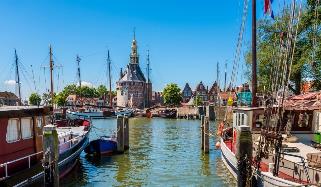 Open en gewaardeerd landschap

Relatief weinig recreatiemogelijkheden

Mooie kusten en waterrecreatiemogelijkheden

Volgens onderzoek PNH is er een tekort aan recreatieruimte
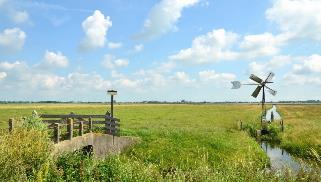 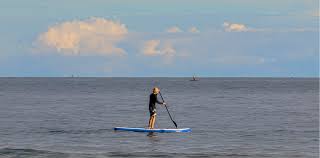 6
2) Gebiedsanalyse: Hoe staan we ervoor?
350 ha recreatiegebied in beheer Recreatieschap
Veel gebieden zijn verbeterd de afgelopen jaren. Bij een aantal moet dit nog gebeuren
De gebieden zijn relatief klein
Ligging is soms geïsoleerd in Westfriesland
Daarnaast ook gebieden van derden


Netwerken: wandelen, fietsen, varen, inclusief TOPs en rustpunten
Beleving van de routes kan beter
Witte vlekken in het netwerk
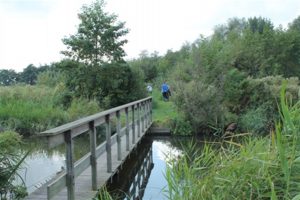 7
[Speaker Notes: Afgelopen jaren veel kwaliteit aan bestaande toegevoegd
Een aantal recreatiegebieden heeft nog niet het basisniveau van onderhoud en inrichting. 
(Vooroever, Enkhuizerzand, Uiterdijk, De Leijen)

We hebben in de analyse ook gekeken naar wat er op ons af komt. De belangrijkste zaken hiervan, komen terug in de drie opgaven die we op basis daarvan geformuleerd hebben
creatieschap zijn relatief klein en liggen soms geïsoleerd in Westfriesland]
3) Belangrijkste opgaven recreatie in Westfriesland
8
[Speaker Notes: We hebben in de analyse ook gekeken naar wat er op ons af komt. De belangrijkste zaken hiervan, komen terug in de drie opgaven die we op basis daarvan geformuleerd hebben

1. Ontwikkelen en uitbreiden van het aanbod aan recreatieruimte, met voorzieningen inspelen op behoefte.
2. Verbinden van groengebieden met woonkernen, de kustzone d.m.v. paden en routes voor wandelen, fietsen en varen. Recreatie vanaf de voordeur. 
3. Recreatie integraal meenemen  in ontwikkelingen in stedelijke en landelijk gebied, aansluiten op landschapstypen Westfriesland en die beleefbaar maken]
3) Drie opgaven
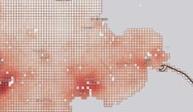 Recreatiebehoefte 2040
1. Toename bevolking en recreatiebehoefte
 
Behoefte aan recreatieruimte groeit

Bestaande gebieden worden (heel) goed gebruikt 

Enkele gebieden zijn op momenten te druk

De groenblauwe woonaantrekkelijkheid blijft achter

Uitbreiden gebieden en mogelijk nieuwe gebieden
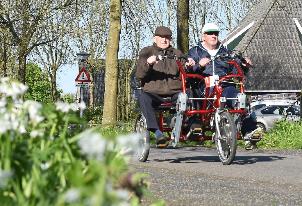 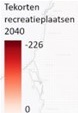 9
[Speaker Notes: 1. Toename bevolking en recreatiebehoefte
 
Onderzoek provincie: tekort recreatieruimte groeit naar circa 2.400 ha / 250 km routes in 2040
Hier is een overlap waardoor hectaren en kilometers niet 1-op-1 uitwisselbaar zijn.
Bestaande gebieden worden goed gebruikt en verschillende gebieden (Vooroever en Streekbos) zijn op momenten te druk.
Recreatiebehoefte verandert door de tijd: gebieden hebbe daarom regelmatig update nodig.

Recreatieve behoeften veranderen door de tijd. Er is behoefte aan afwisseling in recreatiemogelijkheden en soorten beleving. Gebieden hebben daarom regelmatig een update nodig.]
3) Drie opgaven
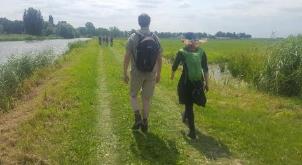 2. Preventieve gezondheid: actieve recreatie nog beter faciliteren

Groen is gezond, en bewegen in het groen is nog gezonder 

Nabijheid is hierbij heel belangrijk

Mensen zijn meer gaan wandelen tijdens en na corona + door elektrische fiets, fietst men verder 
Gebieden Westfriesland beter verbinden met elkaar, de woonkernen, sportvelden, etc.
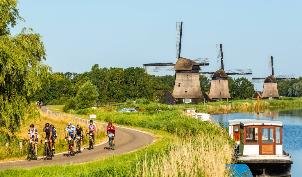 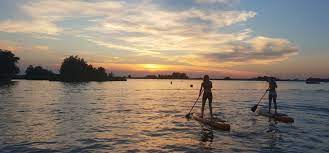 10
[Speaker Notes: Meer bewegingsruimte nodig]
3) Drie opgaven
3. Ruimtelijke borging

Ruimtelijke opgaven (energie, klimaat, wonen, landbouw, natuur) bieden kansen: recreatie laat zich goed combineren 

Benutten kansen vraagt om visie en actieve inzet 

Kwaliteit landschap van grote invloed op beleving 

Mogelijk ook financiële (koppel)kansen
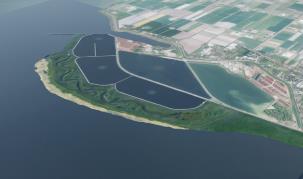 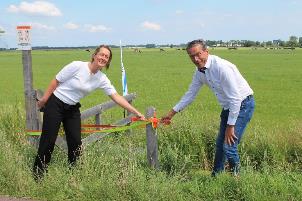 11
[Speaker Notes: Belevingskwaliteit en landschappelijke kwaliteit bepalen groot deel van de recreatieve waarde van verbindingen. Aandacht voor ruimtelijke kwaliteit daarom voor recreatie van groot belang. 

Het kwalitatieve aspect maakt het ambitieniveau moeilijk kwantificeerbaar in hectares.
Kwaliteit landschap van grote invloed op beleving 
Mogelijk ook financiële (koppel)kansen]
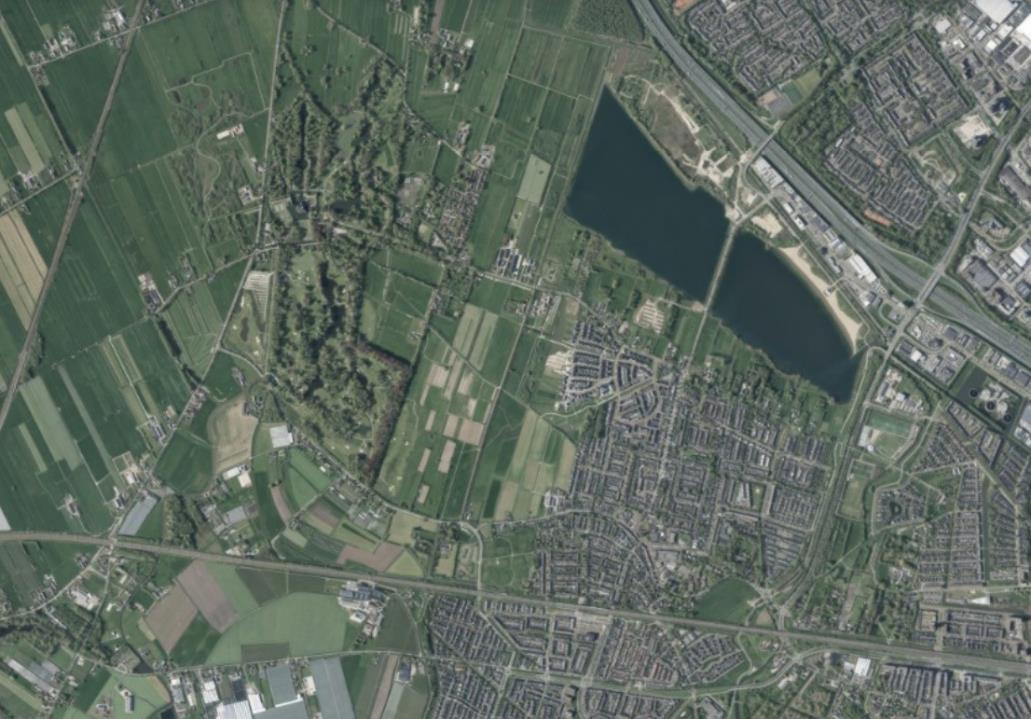 Voorbeeld: Vleuten en Haarzuilens
12
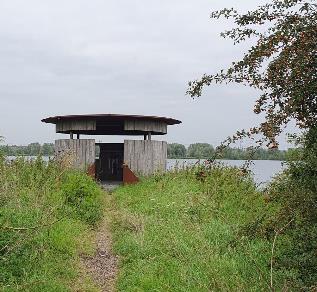 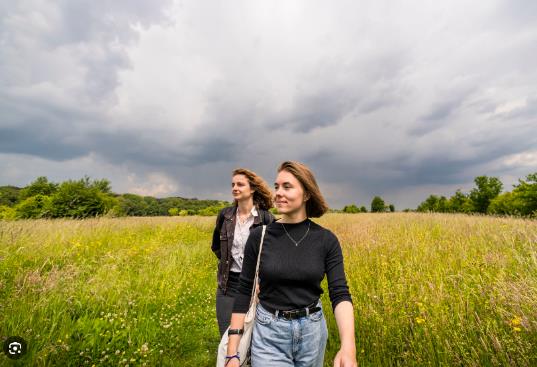 Vanuit de voordeur via “het groene lint” tussen de dorpen en wijken naar het groen rond de stad
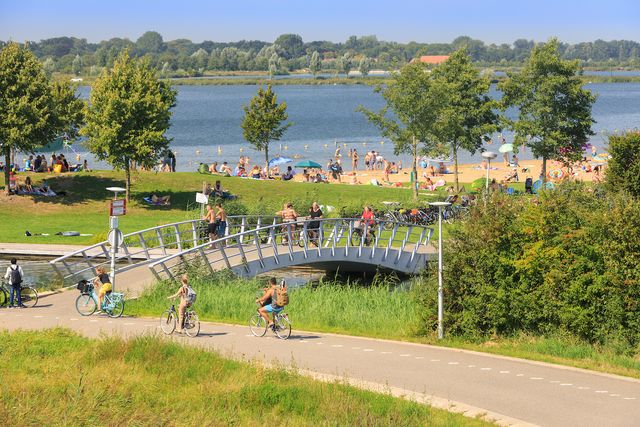 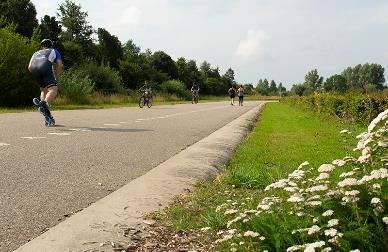 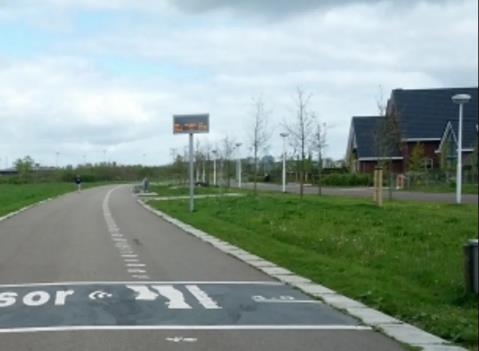 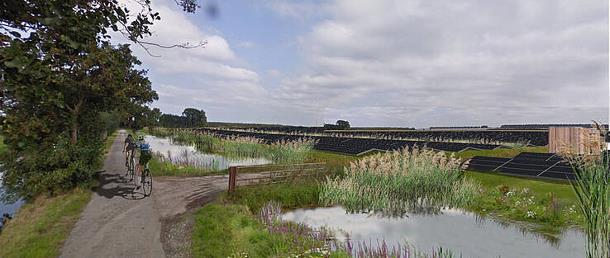 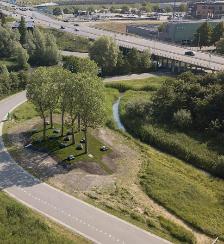 13
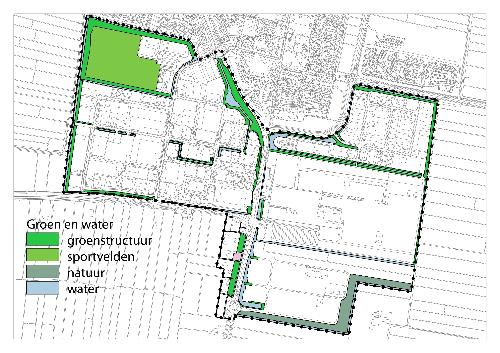 Langs het bedrijven-terrein, via de groene verbinding, het landschap in.
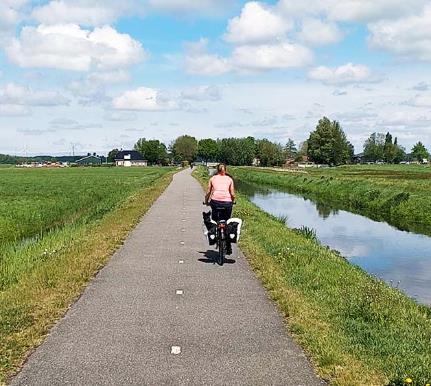 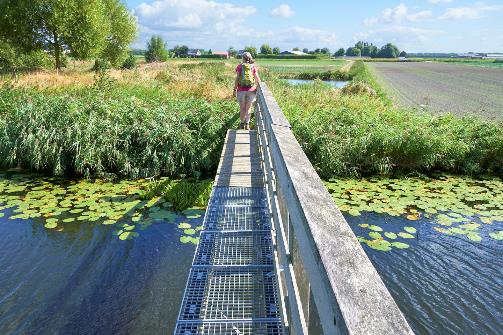 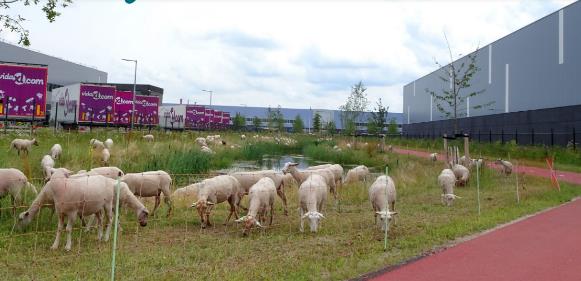 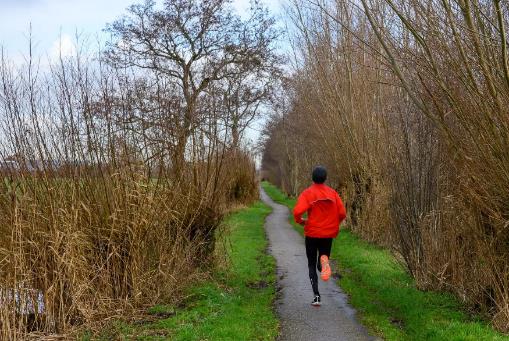 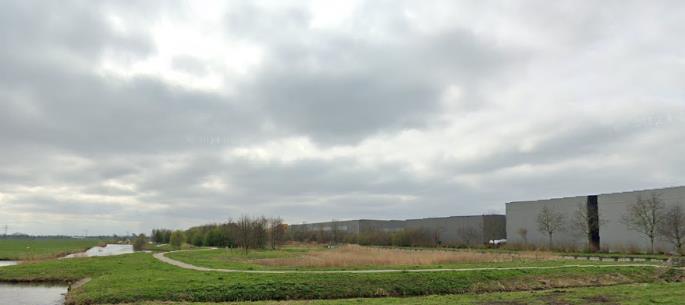 14
4) Denkrichting voor visie recreatie Westfriesland
Wegwerken tekorten
‘Regio Westfriesland wil de inwoners van en bezoekers aan de regio voldoende kwalitatief goede en aantrekkelijke recreatiemogelijkheden bieden.’
Gebieden
Groei met focus op verbindingen
Meegroeien met groei bewoners
Meegroeien met groei bewoners
Verbindingen
15
[Speaker Notes: Samengevat:

‘Regio Westfriesland wil de inwoners van en bezoekers aan de regio voldoende kwalitatief goede en aantrekkelijke recreatiemogelijkheden bieden.’ 

Recreatie(voorzieningen) brengen plezier én dragen positief bij aan de fysieke en mentale gezondheid van de inwoners, het zorgt voor een fijne leefomgeving en kan bijdragen aan opgaven voor natuur, biodiversiteit en klimaat. 

Door recreatie integraal als onderdeel bij andere ontwikkelingen mee te nemen begint het letterlijk bij de voordeur. Daarnaast wil de Regio zich inzetten voor een aantrekkelijk en beleefbaar landschap met natuur- en cultuurwaarden.‘]
5) Vervolg: ambitie en visie, Uitvoeringsprogramma
September	Dagelijks Bestuur, voorstel ambitieniveau
September	Regionale Raadsledenbijeenkomst
Raad verzoek zienswijze 
November 	Behandelen zienswijze raden 
December 	Algemeen Bestuur, vaststellen visie en ambitie
Q1			Uitwerken visie, vlekkenkaart en uitvoeringsprogramma
Q2 			Dagelijks Bestuur vaststellen visie en aanbieden aan raden
Raad, verzoek zienswijze 
Q2			Afronding, presentatie aan raden. 
Q3			Besluitvorming
16
Aan de slag met de kaarten
Loop rond en vul de kaart aan:
Verbindingen: 
Hoe kunnen de gebieden nog beter gekoppeld worden met de kernen en met andere groene gebieden?

Recreatieruimte en beleving 
Uitbreiding en verbetering recreatieruimte en beleving;
Bijv. kansen voor combinaties met landbouw, natuur, gebiedsontwikkelingen.
17